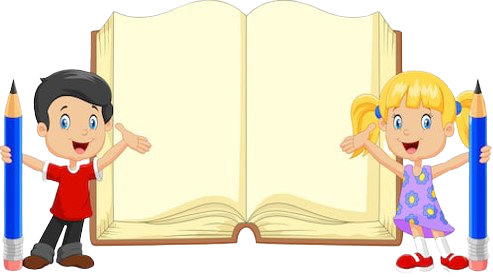 SRPSKI JEZIK

ČITANJE I PISANJE LATINICE

Pravilno povezivanje slova
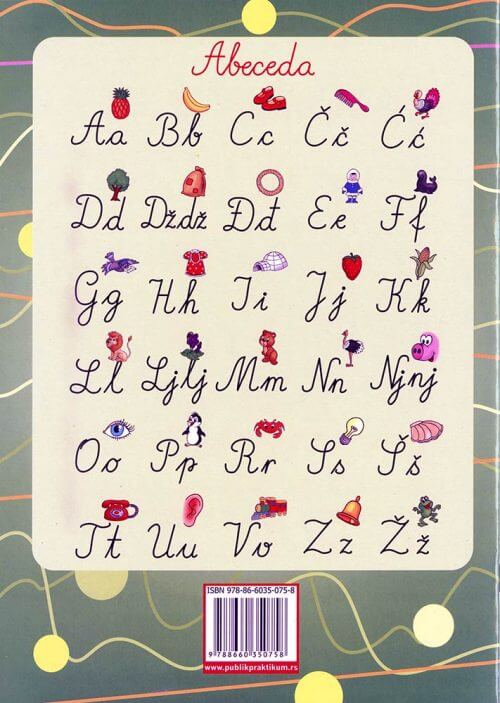 Iz datog skupa riječi izdvoj one riječi koje označavaju imena bića i imena predmeta. Piši pisanim slovima.

     						Imena bića:
   						__________________________
				
   						Imena predmeta:
   						__________________________
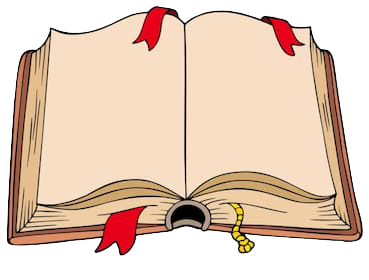 sova, đak, jabuka, Ljiljana.
sova
jabuka
đak
čekić
frula
Ljiljana
torba
frula, torba, čekić.
Date rečenice napiši u odričnom obliku pisanim slovima latinice.

Ptica pjeva na grani.     
     __________________________

b)  Rijeka priča sa vrbom.  
     __________________________

c)  Djeca se penju na hrast.  
     __________________________
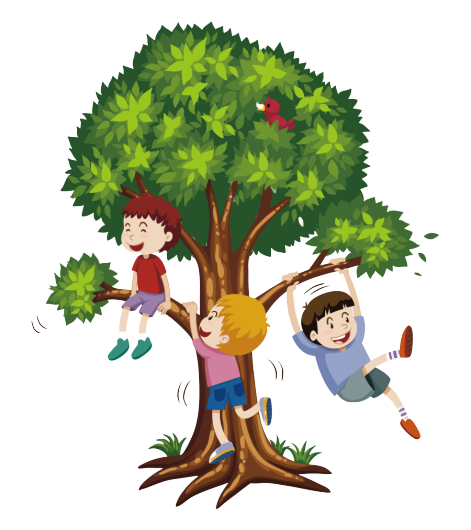 Ptica ne pjeva na grani.
Rijeka ne priča sa vrbom.
Djeca se ne penju na hrast.
Prepiši tekst pisanim slovima latinice.

Miloš i Filip su išli u Beograd. Tamo su vidjeli rijeke Savu i Dunav i planinu Avalu. Šetali su Knez Mihailovom ulicom. Upoznali su Lazara Golića koji živi blizu Palićkog jezera. On ima psa Džekija.
Miloš i Filip su išli u Beograd. Tamo su vidjeli rijeke Savu i Dunav i planinu Avalu. Šetali su Knez Mihailovom ulicom. Upoznali su Lazara Golića koji živi blizu Palićkog jezera. On ima psa Džekija.
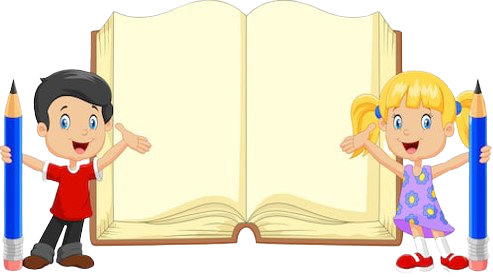 ZADATAK ZA SAMOSTALAN RAD

Pisanim slovima latinice 
prepišite pjesmu 
„Kad bi meni dali“
 iz Čitanke sa 25. str.